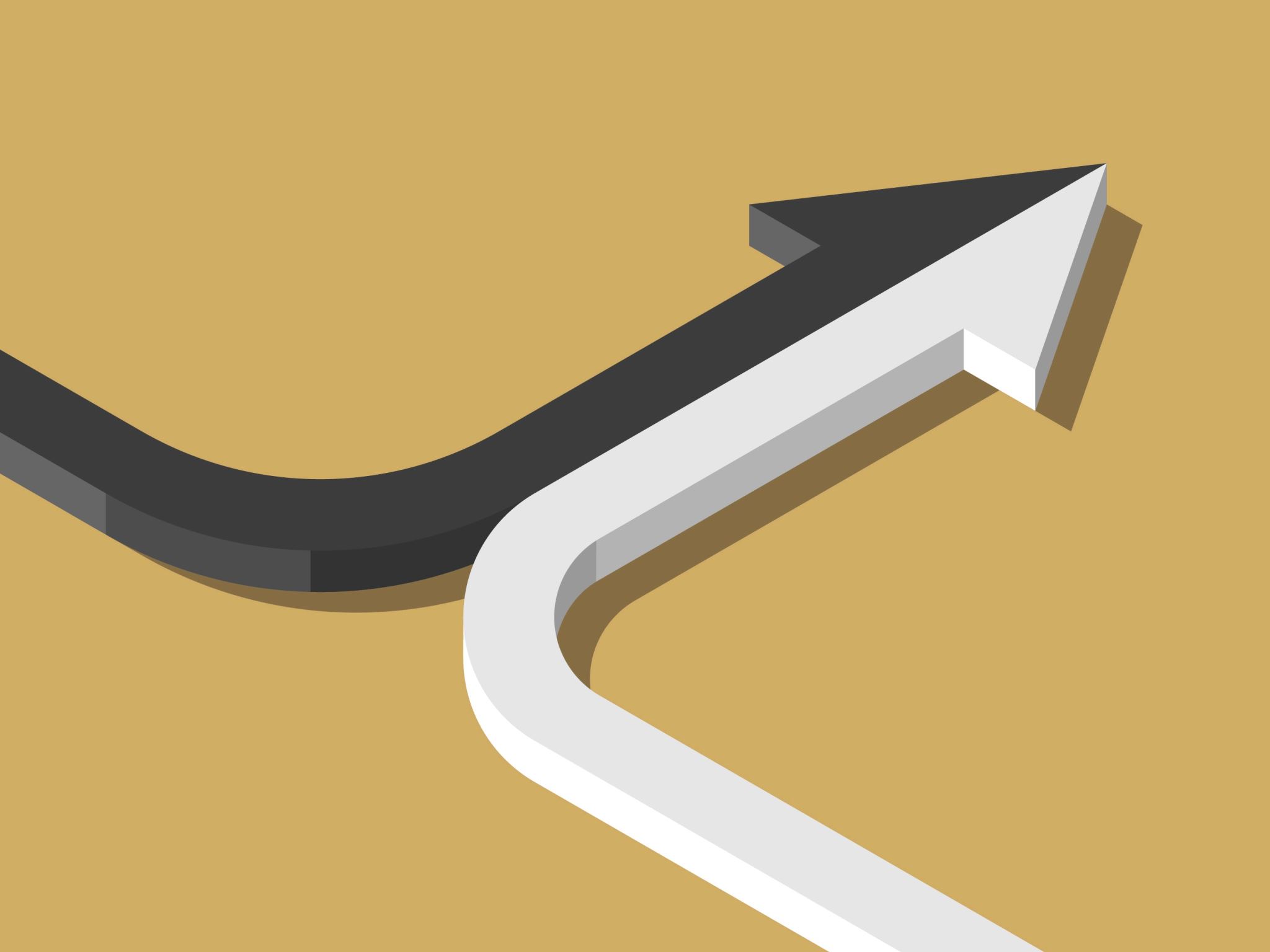 ¿Te gusta?
Level: Standard 4
Subject: Spanish
Curriculum Topic: Likes and Dislikes
Key teaching point/s: 2.1.1. Express, in Spanish, likes and dislikes of selected aspects of the Hispanic culture.
Sí/No me gusta …
la comida latina
la ropa latina
la música latina
el fútbol
el baile latino
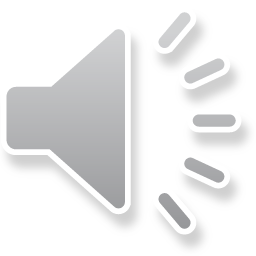 Modern Languages Unit, CPDD
Click on the link to view the video
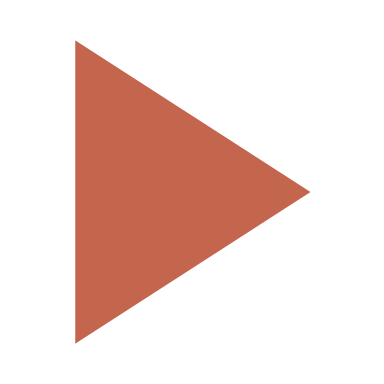 https://www.youtube.com/watch?v=OonqrUZCef4
Modern Languages Unit, CPDD
How do you ask someone if they like something?
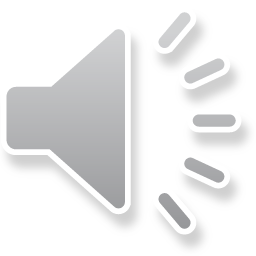 Modern Languages Unit, CPDD
How would the person respond?
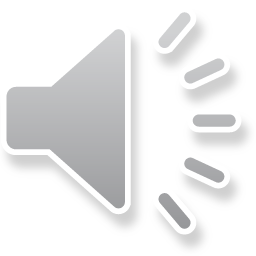 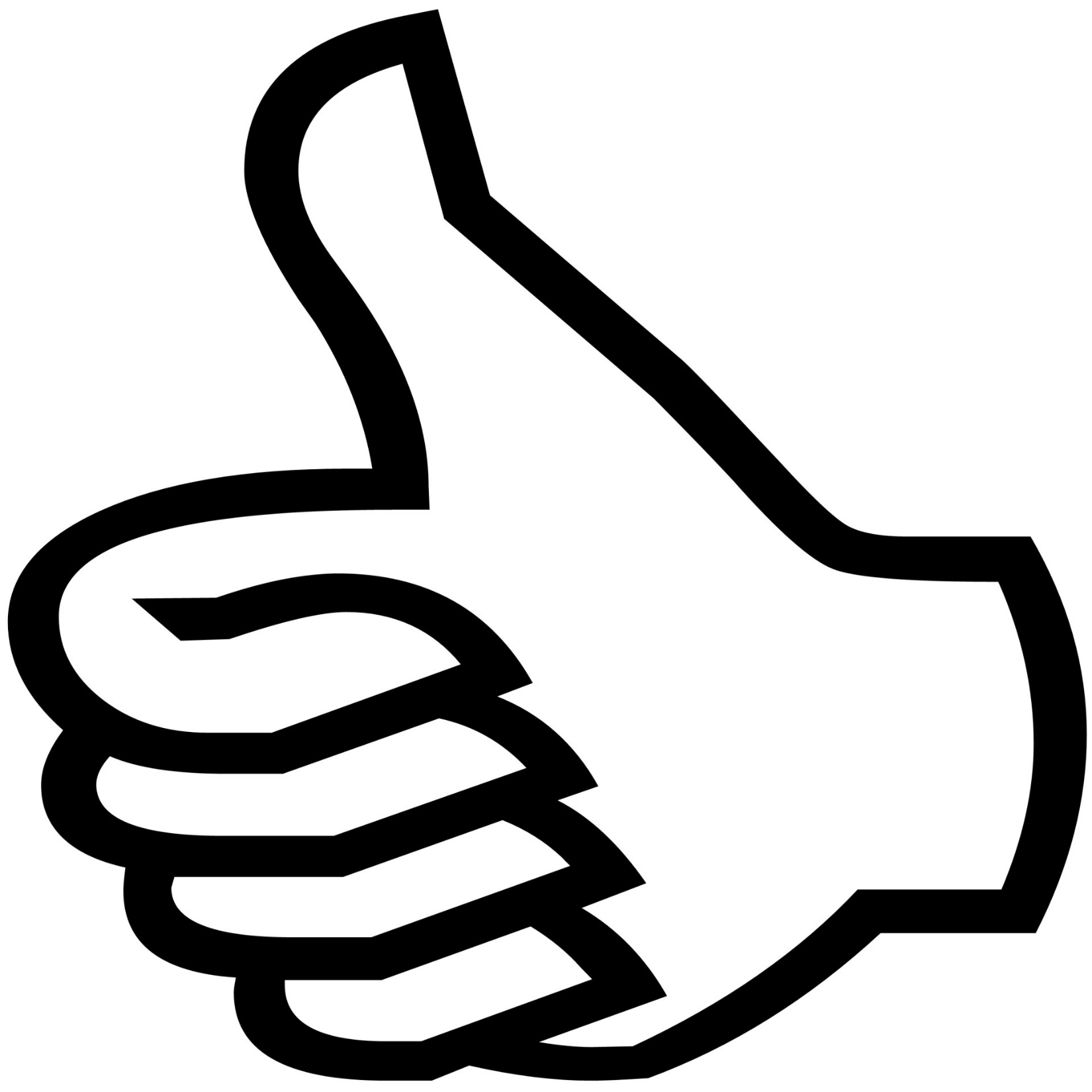 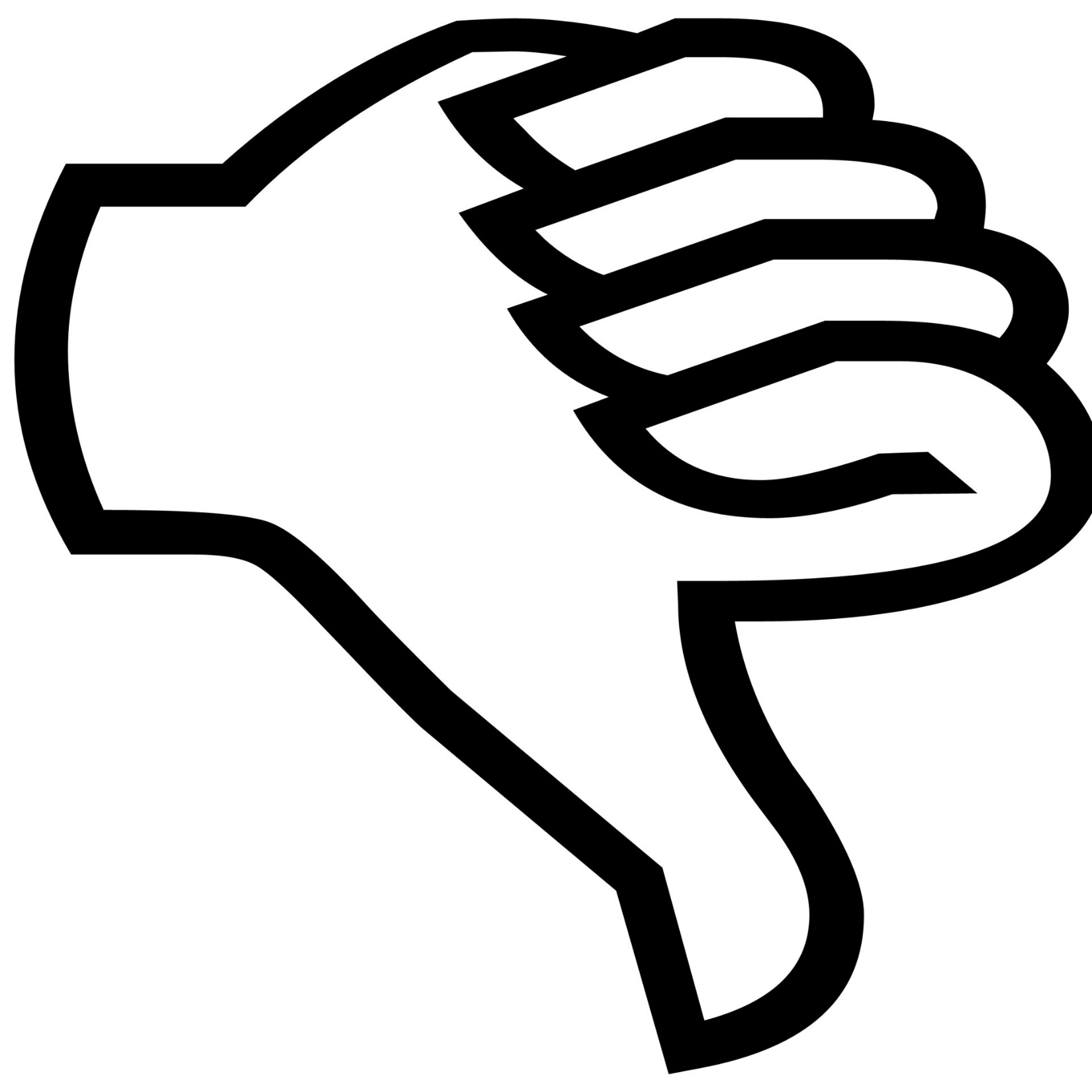 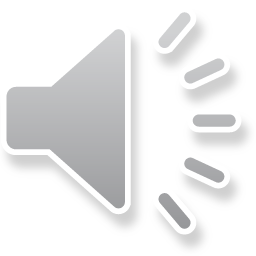 Modern Languages Unit, CPDD
Lets give it a try!
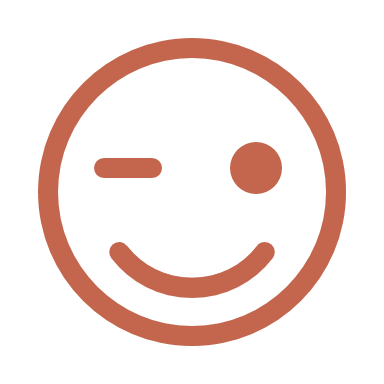 Modern Languages Unit, CPDD
¿Te gusta el fútbol?
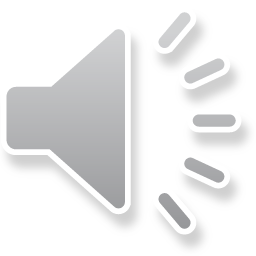 Modern Languages Unit, CPDD
Sí me gusta (el fútbol).
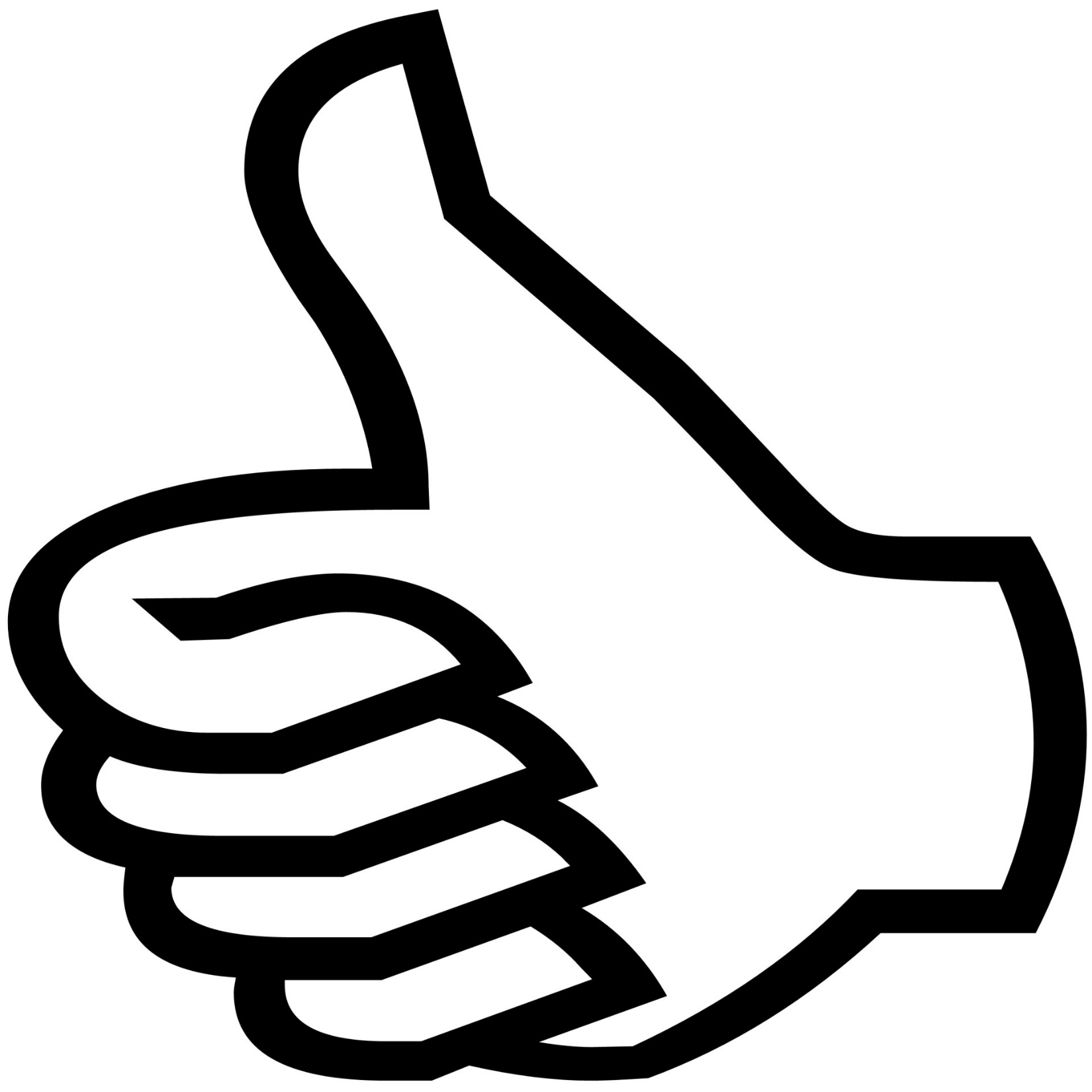 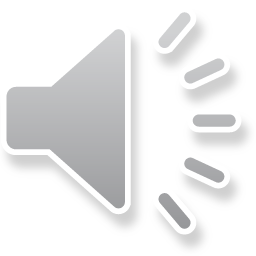 Modern Languages Unit, CPDD
¿Te gusta la comida latina?
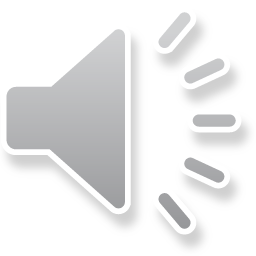 Modern Languages Unit, CPDD
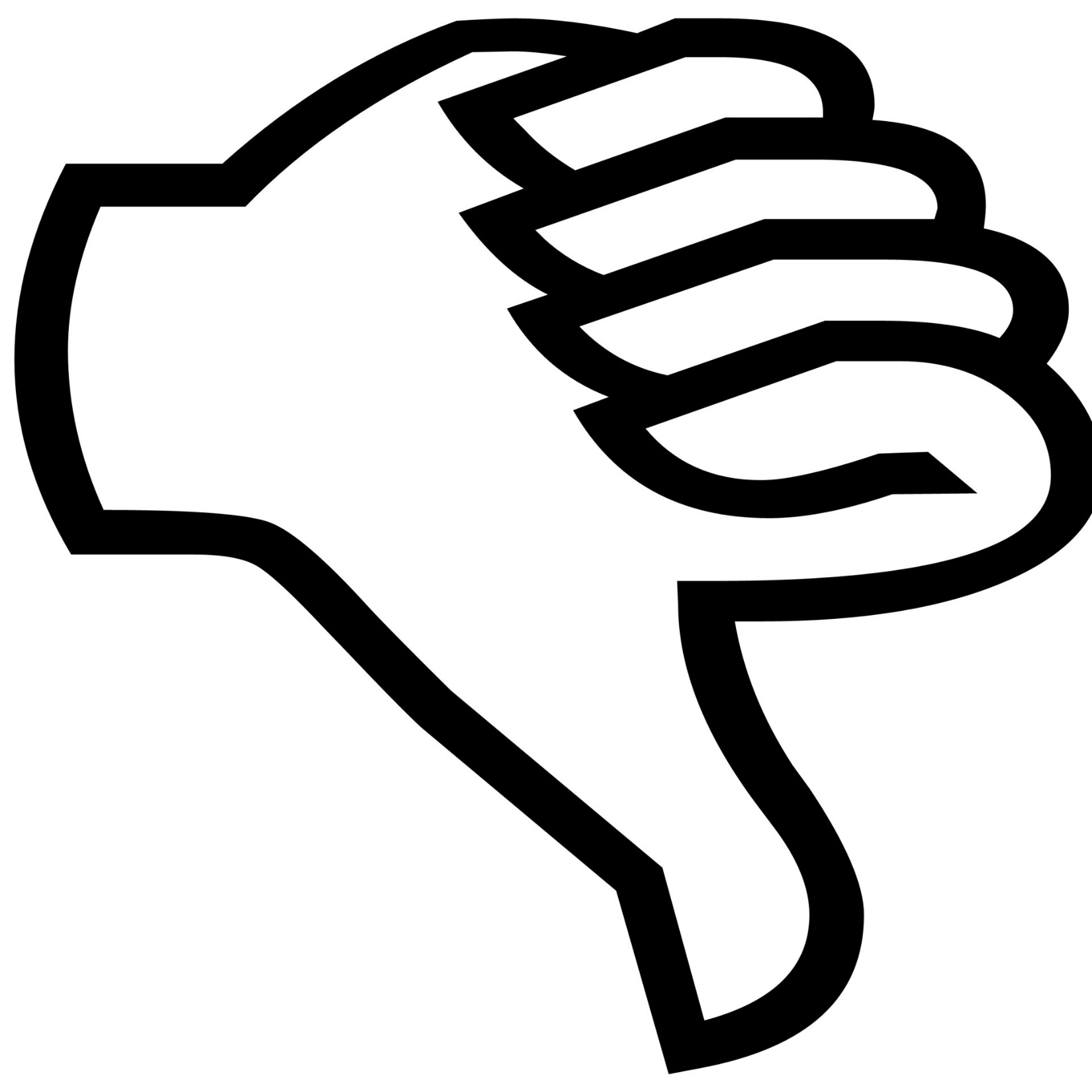 No me gusta (la comida latina).
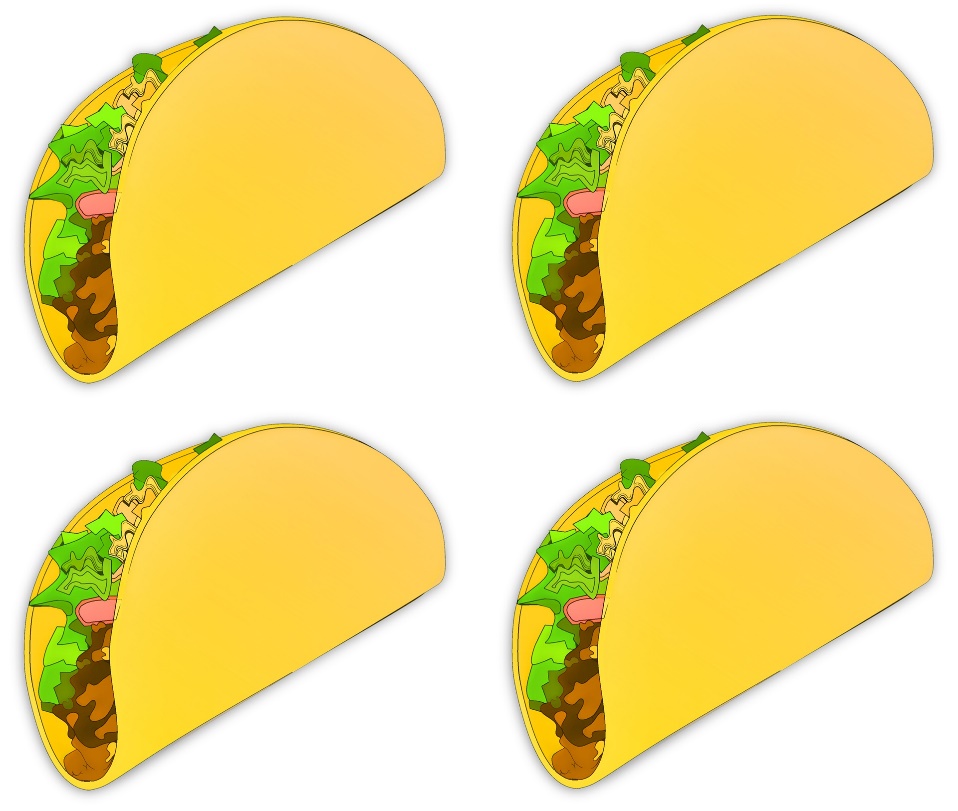 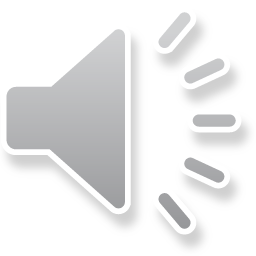 Modern Languages Unit, CPDD
¿Te gusta la ropa latina?
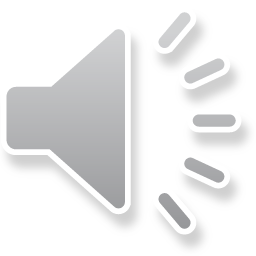 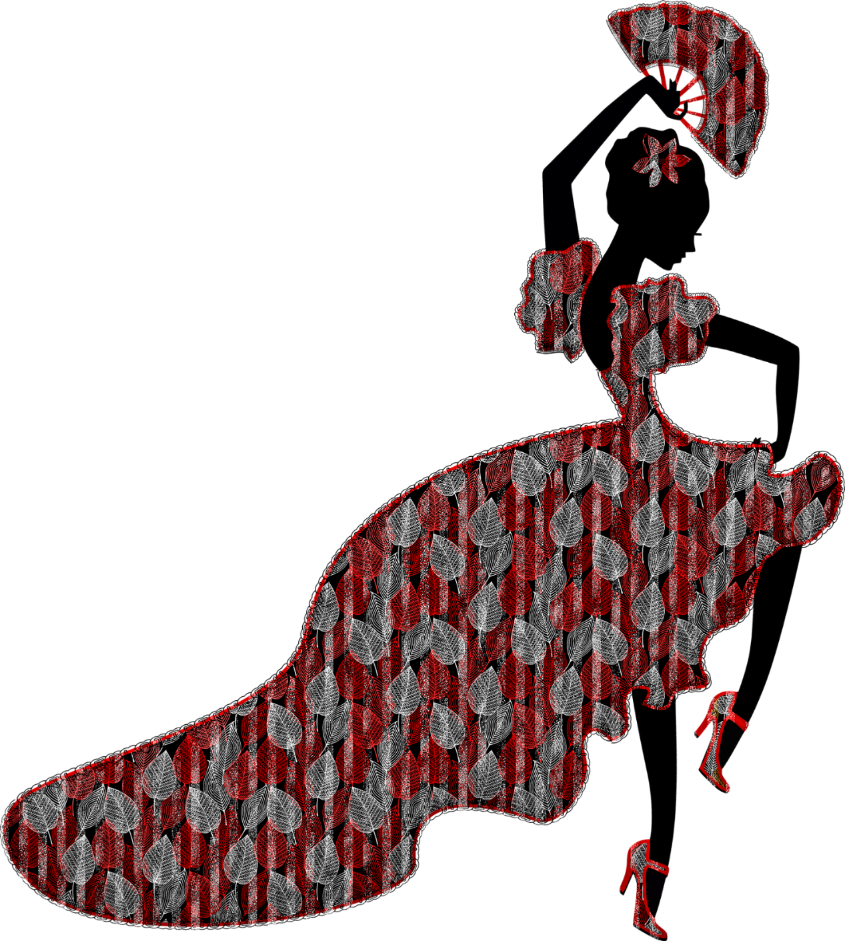 Modern Languages Unit, CPDD
No me gusta (la ropa latina).
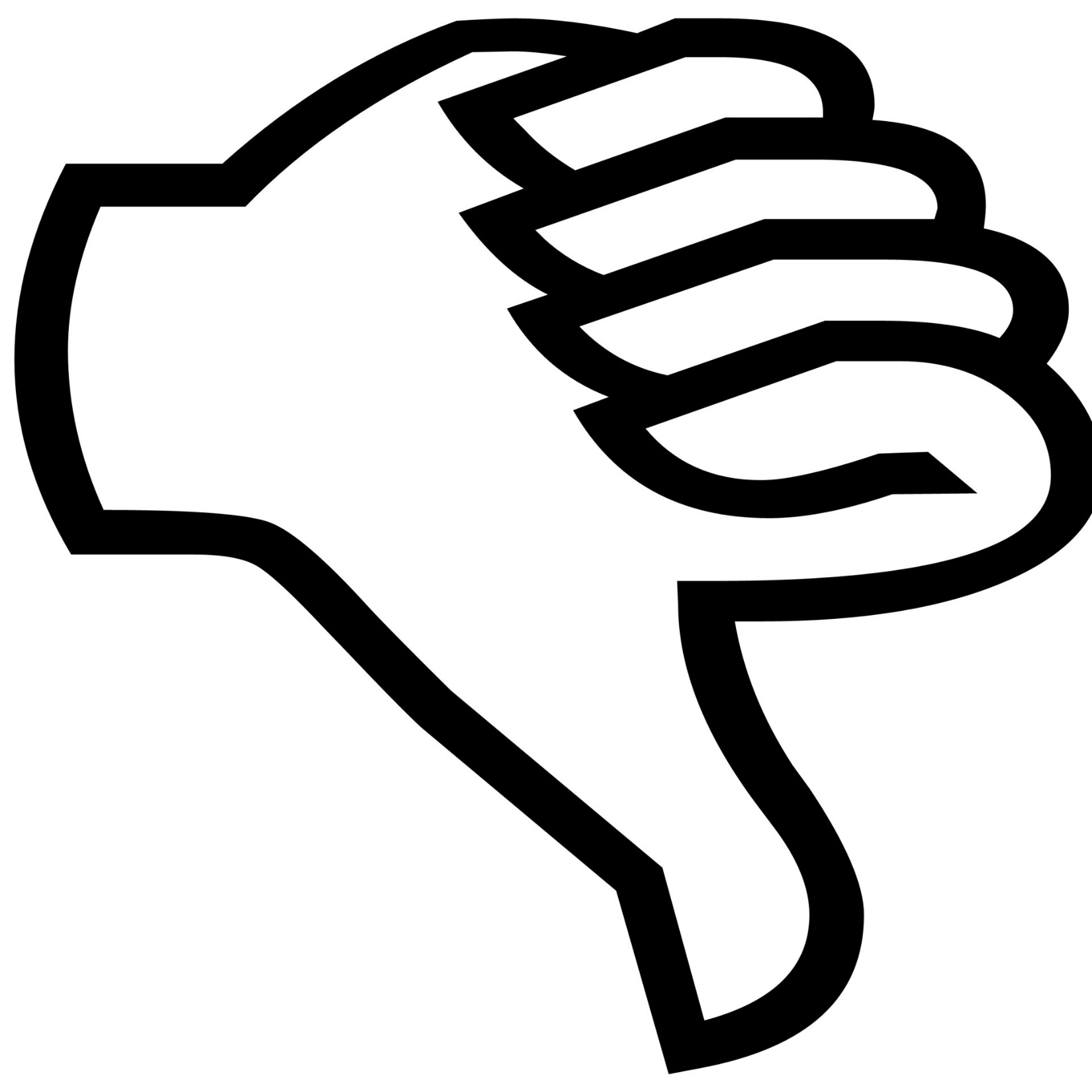 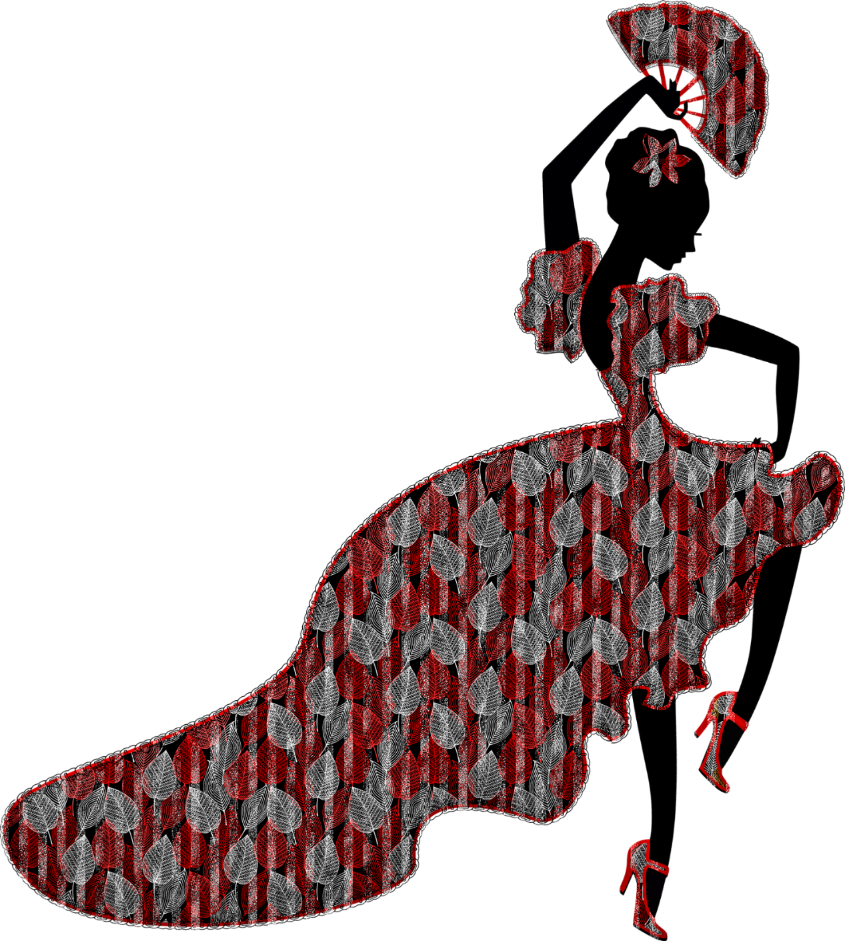 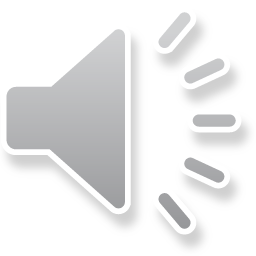 Modern Languages Unit, CPDD
¿Te gusta la música latina?
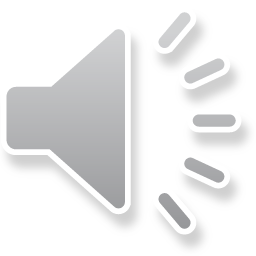 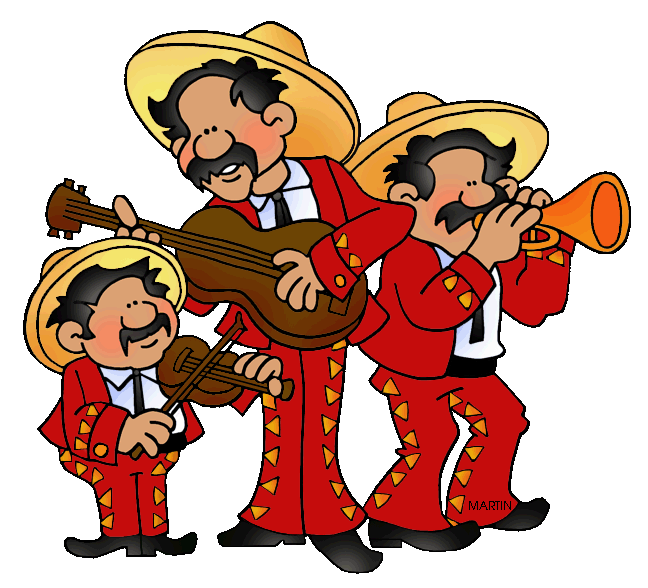 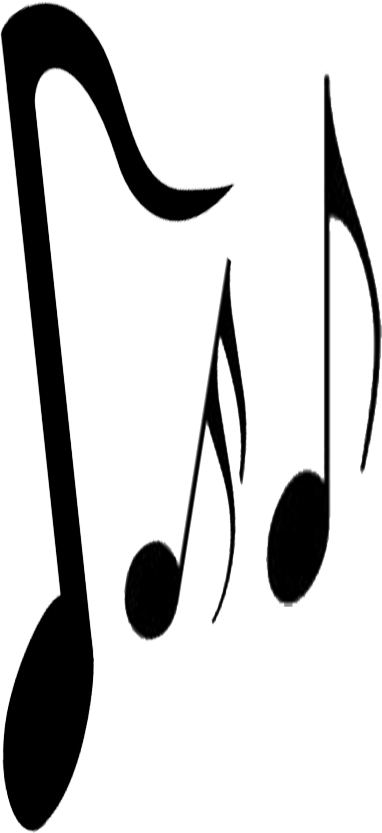 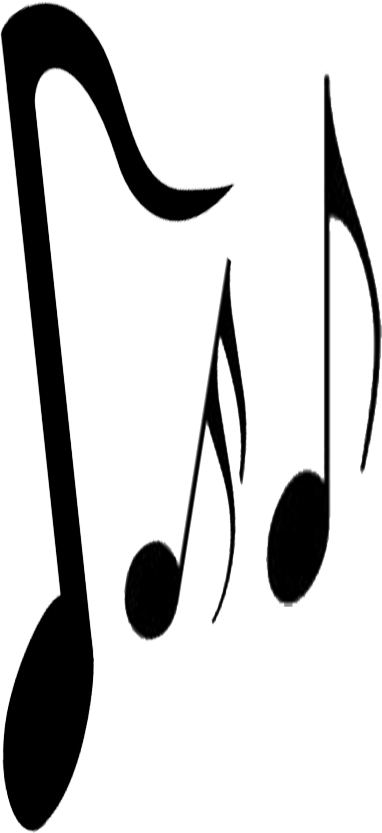 Modern Languages Unit, CPDD
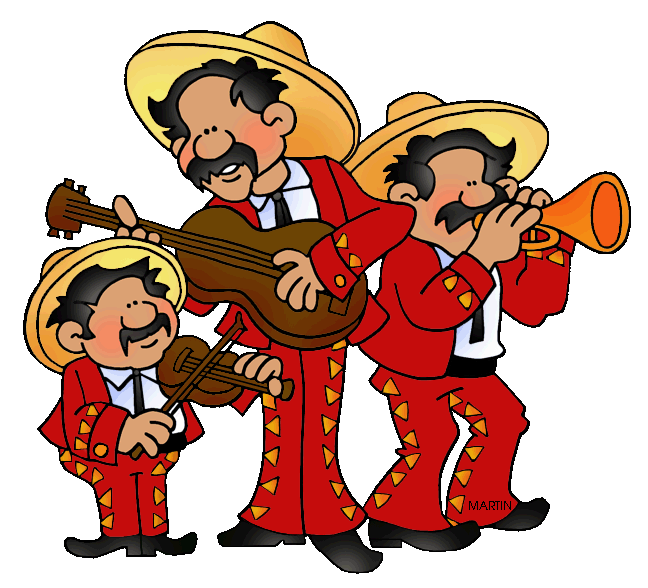 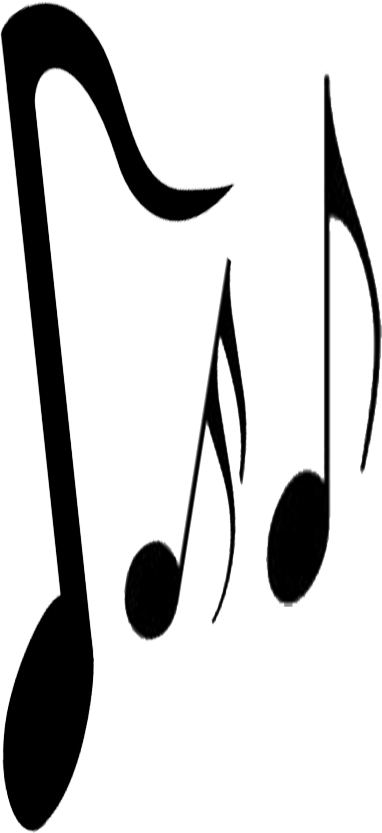 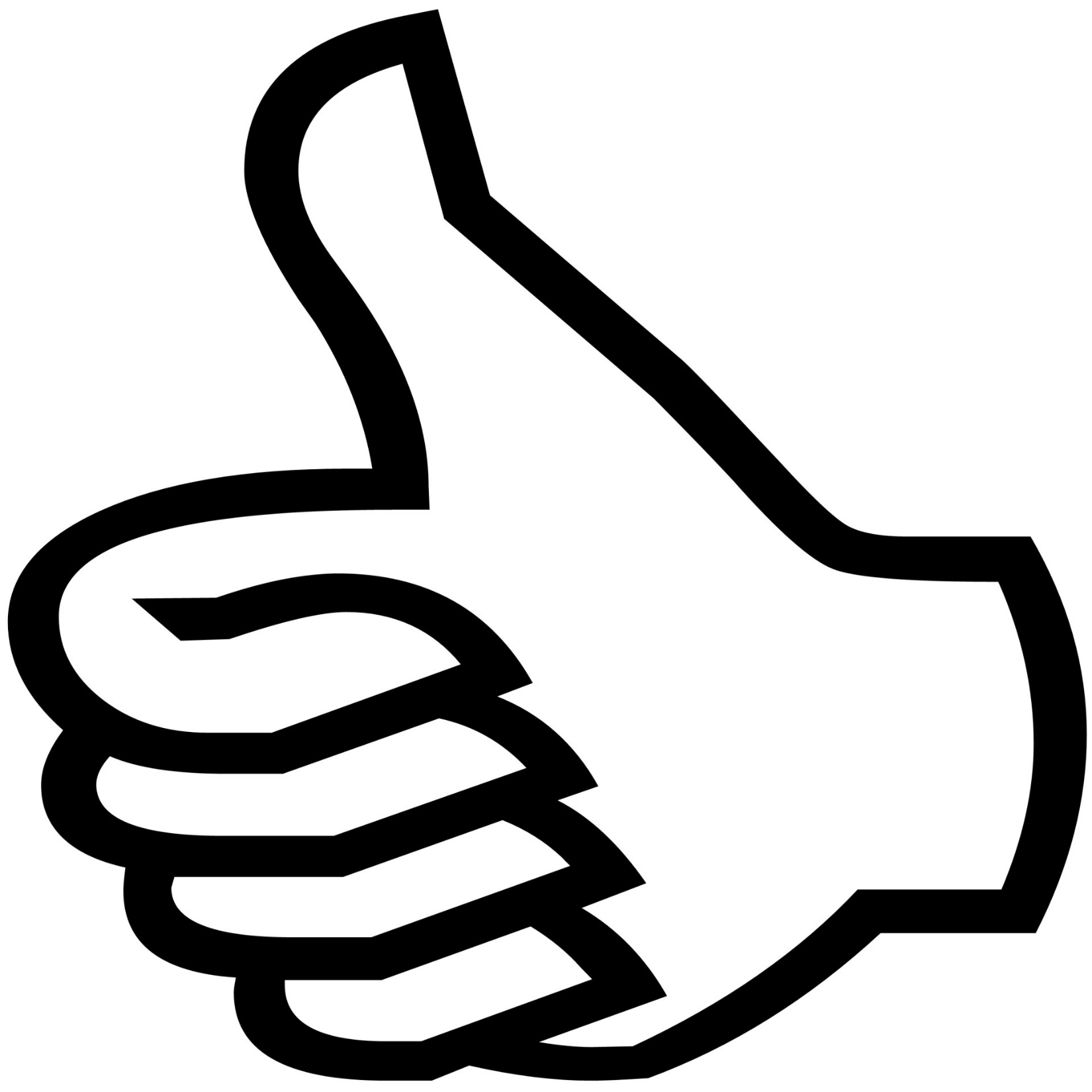 Sí me gusta (la música latina).
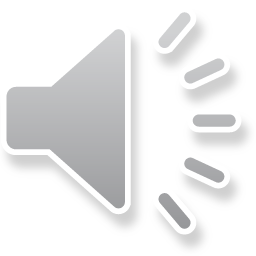 Modern Languages Unit, CPDD
¿Te gusta el baile latino?
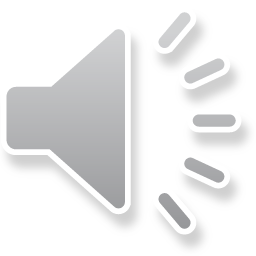 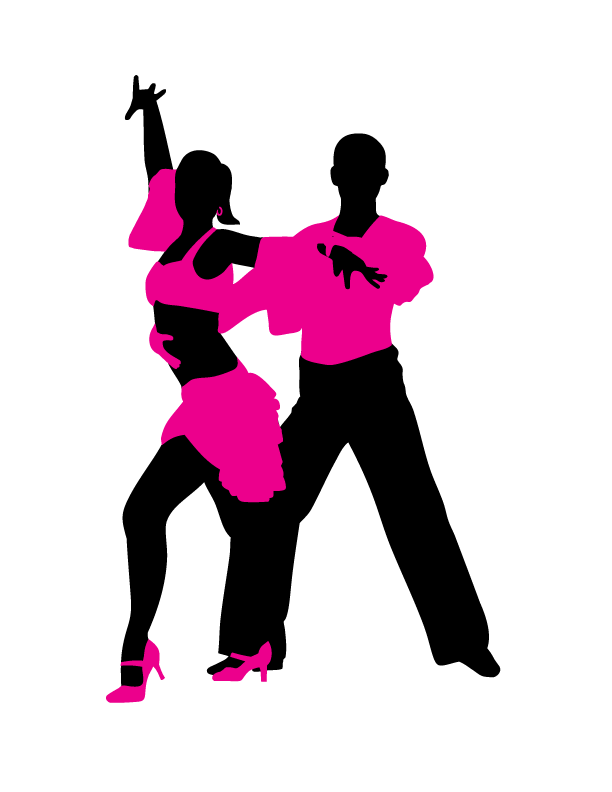 Modern Languages Unit, CPDD
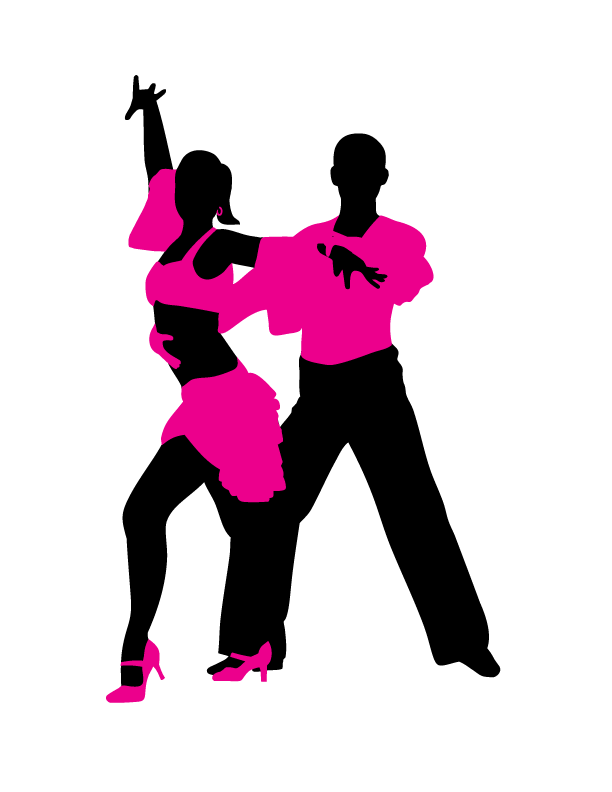 No me gusta (el baile latino).
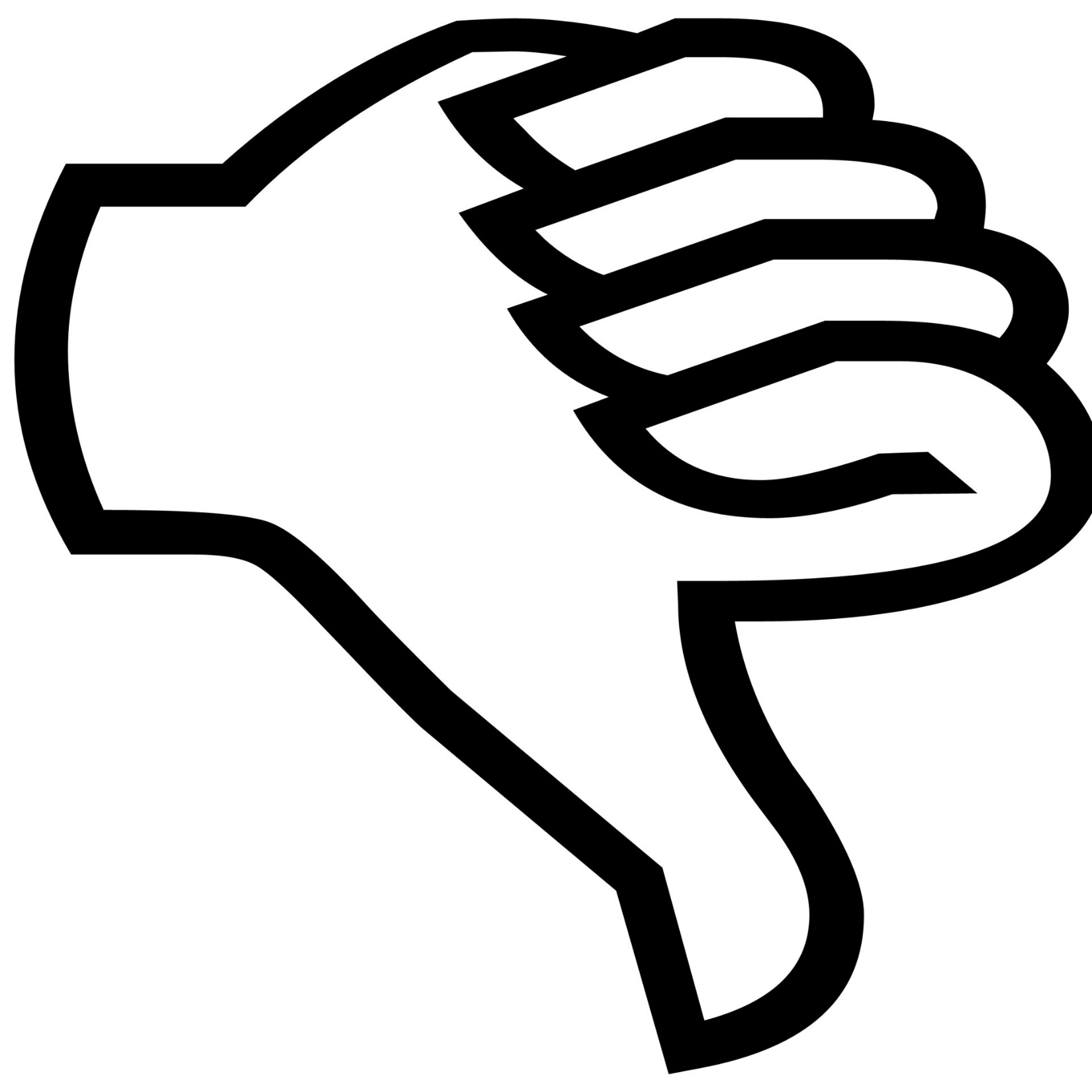 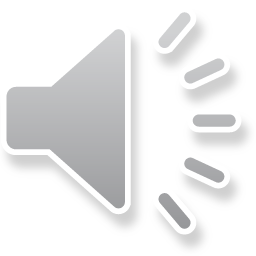 Modern Languages Unit, CPDD
Take a look at the activity that follows and say whether you like or dislike them.
What are your likes and dislikes?
Modern Languages Unit, CPDD
¿Te gusta el baile latino?
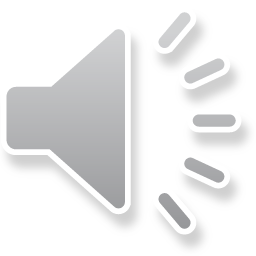 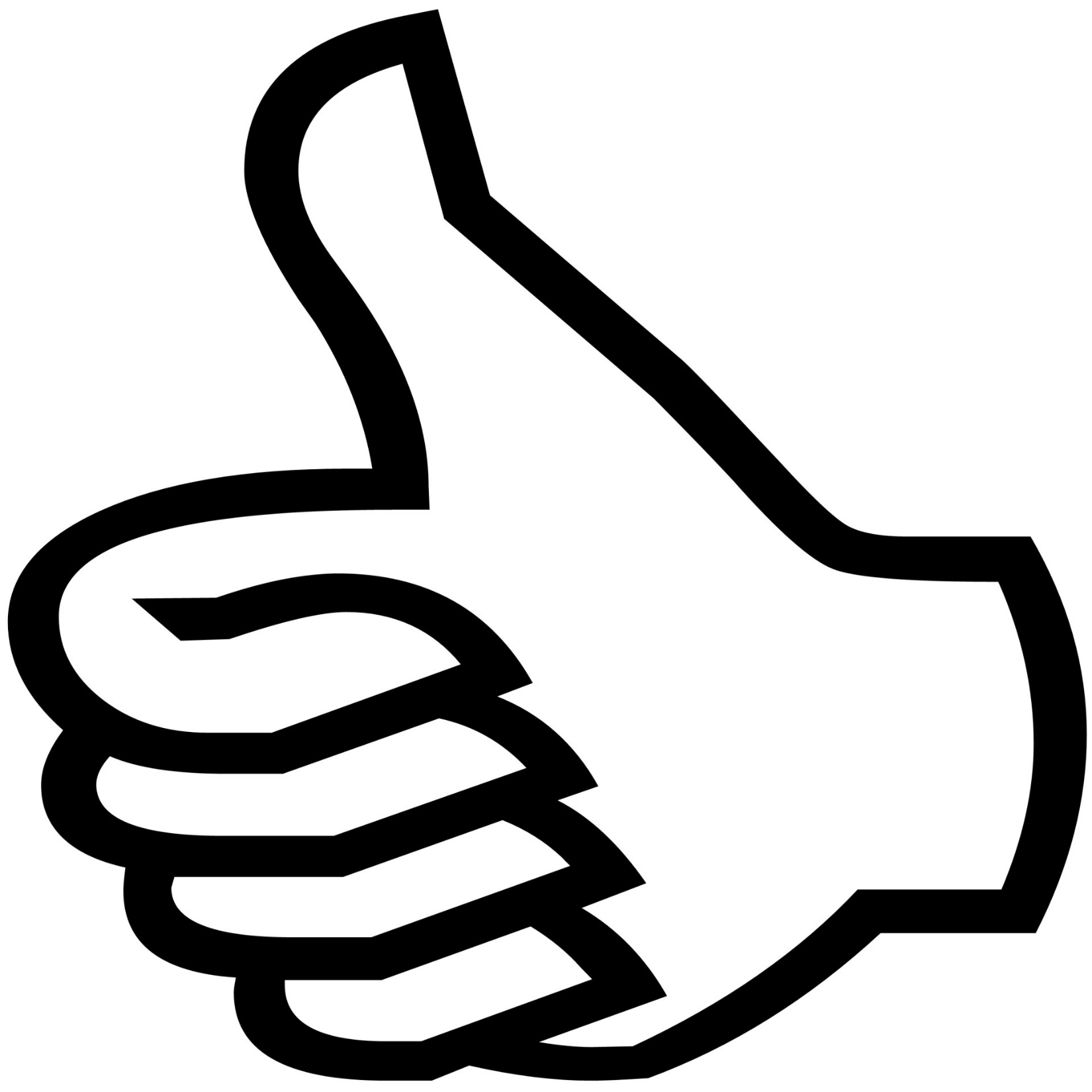 ____________________
Modern Languages Unit, CPDD
¿Te gusta el baile latino?
Sí me gusta!
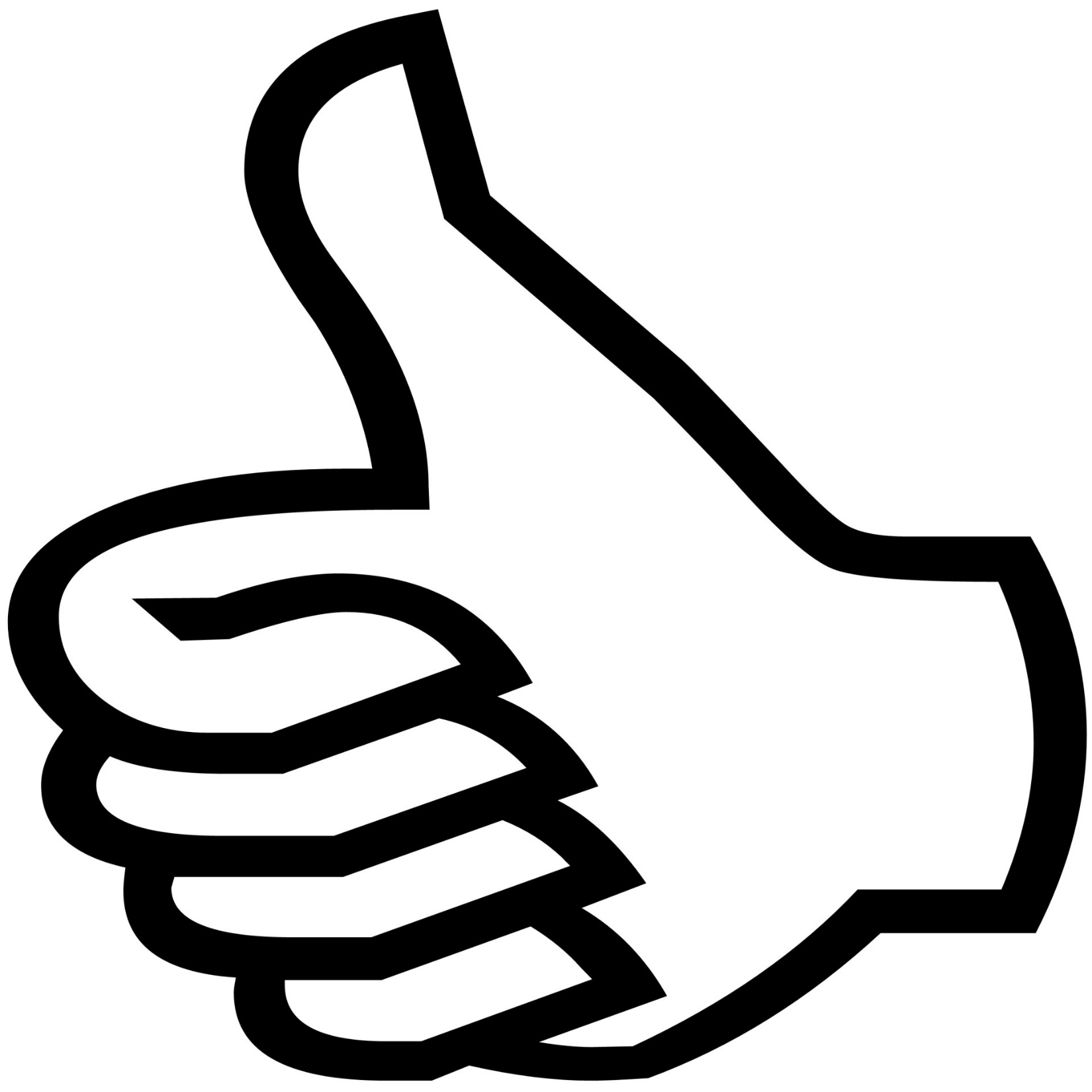 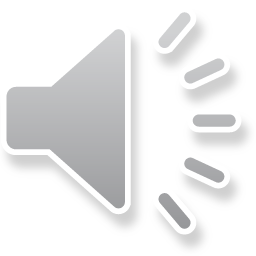 Modern Languages Unit, CPDD
¿Te gusta la música latina?
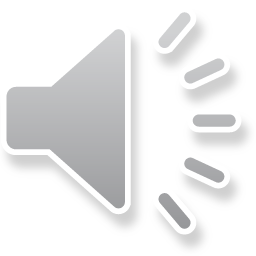 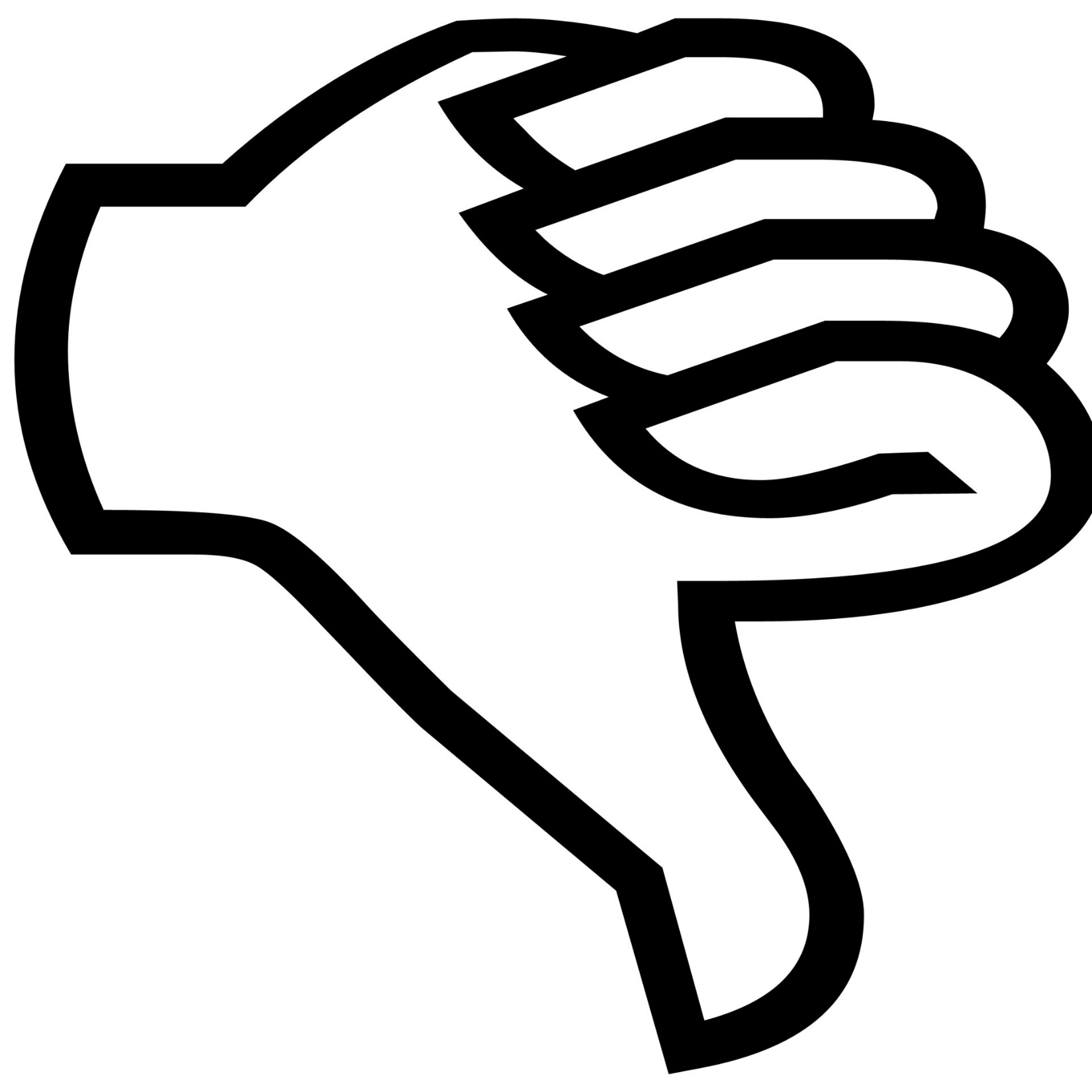 _____________________
Modern Languages Unit, CPDD
¿Te gusta la música latina?
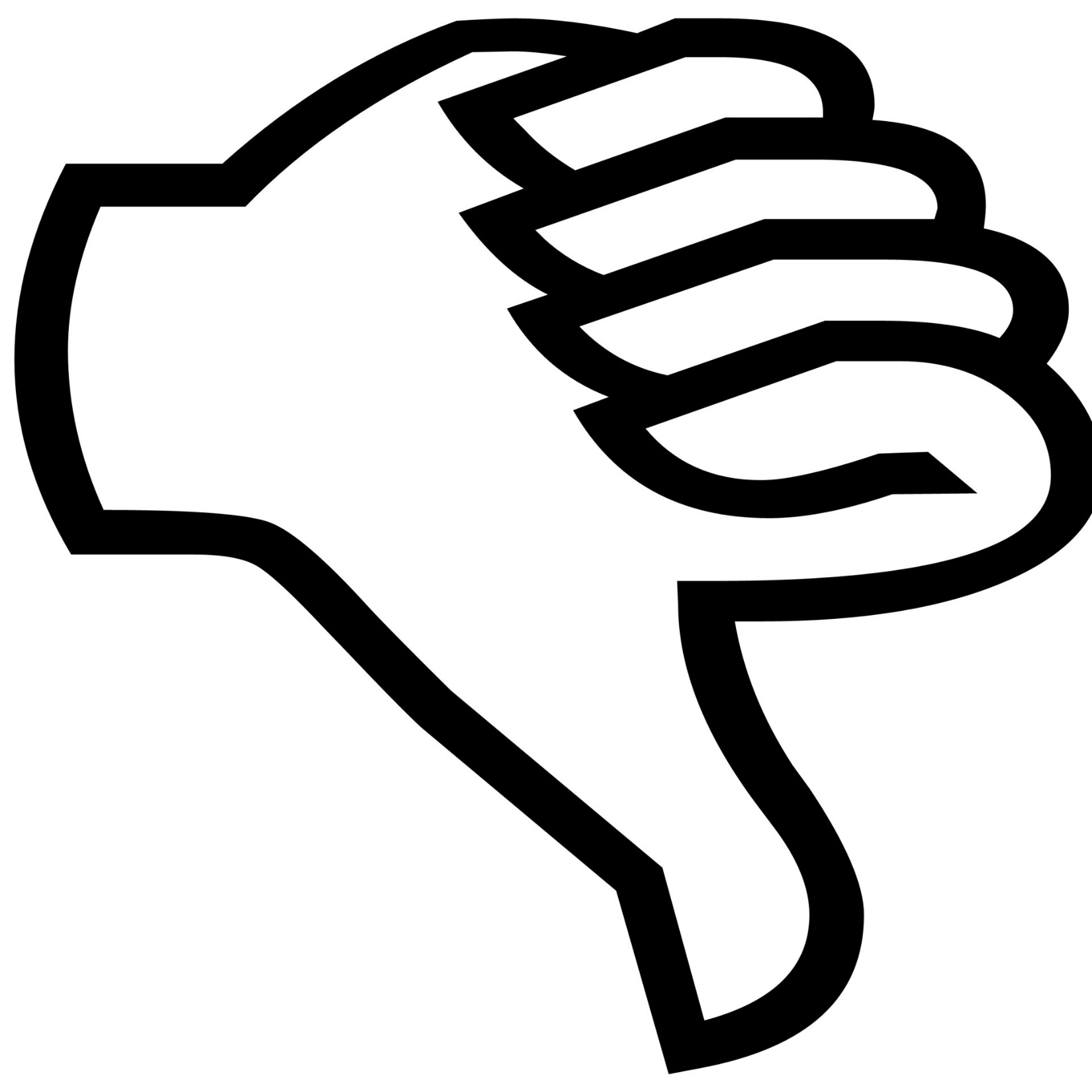 No me gusta!
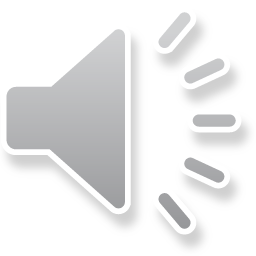 Modern Languages Unit, CPDD
¿Te gusta la ropa latina?
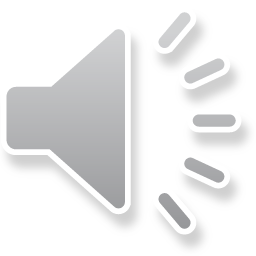 _____________________
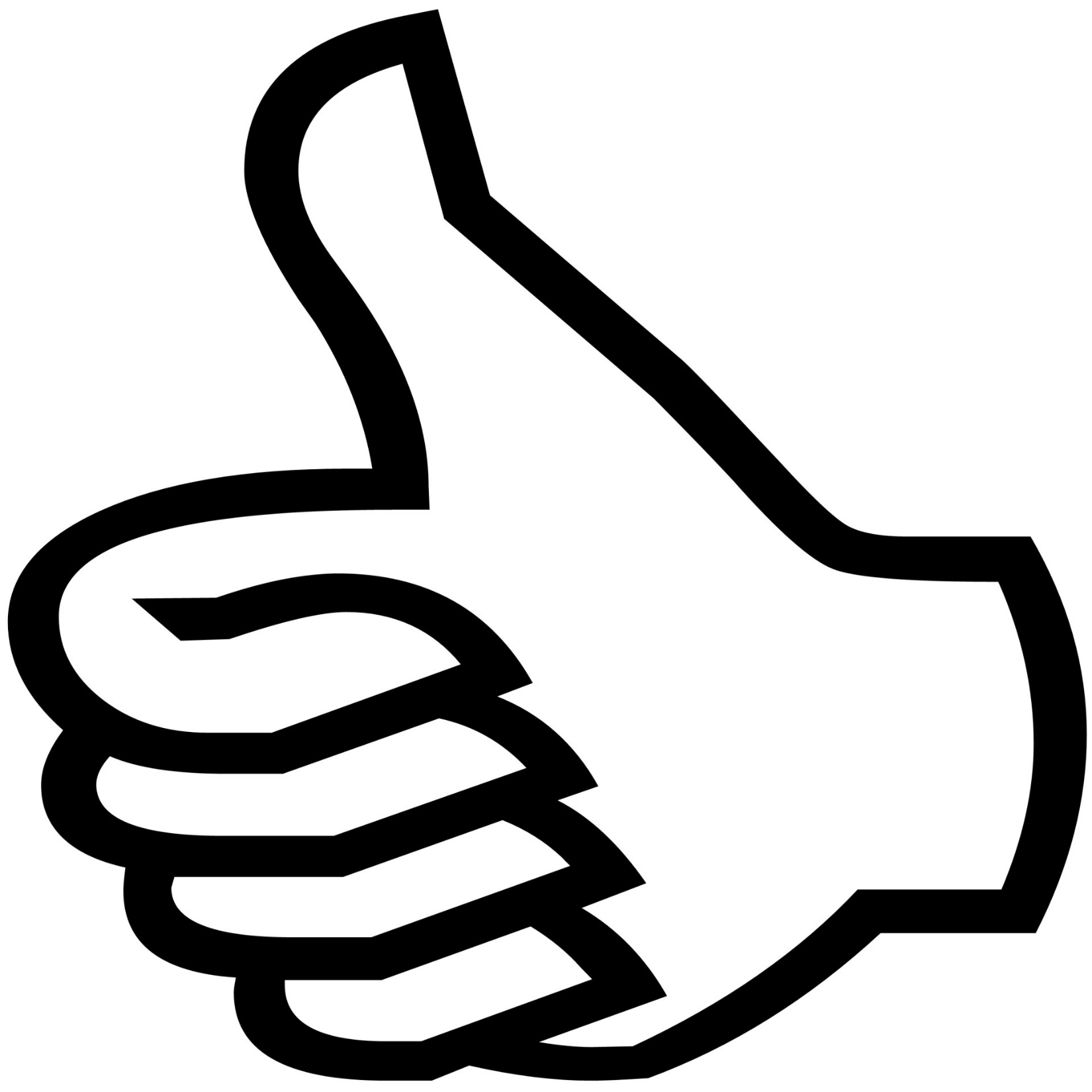 Modern Languages Unit, CPDD
¿Te gusta la ropa latina?
Sí me gusta!
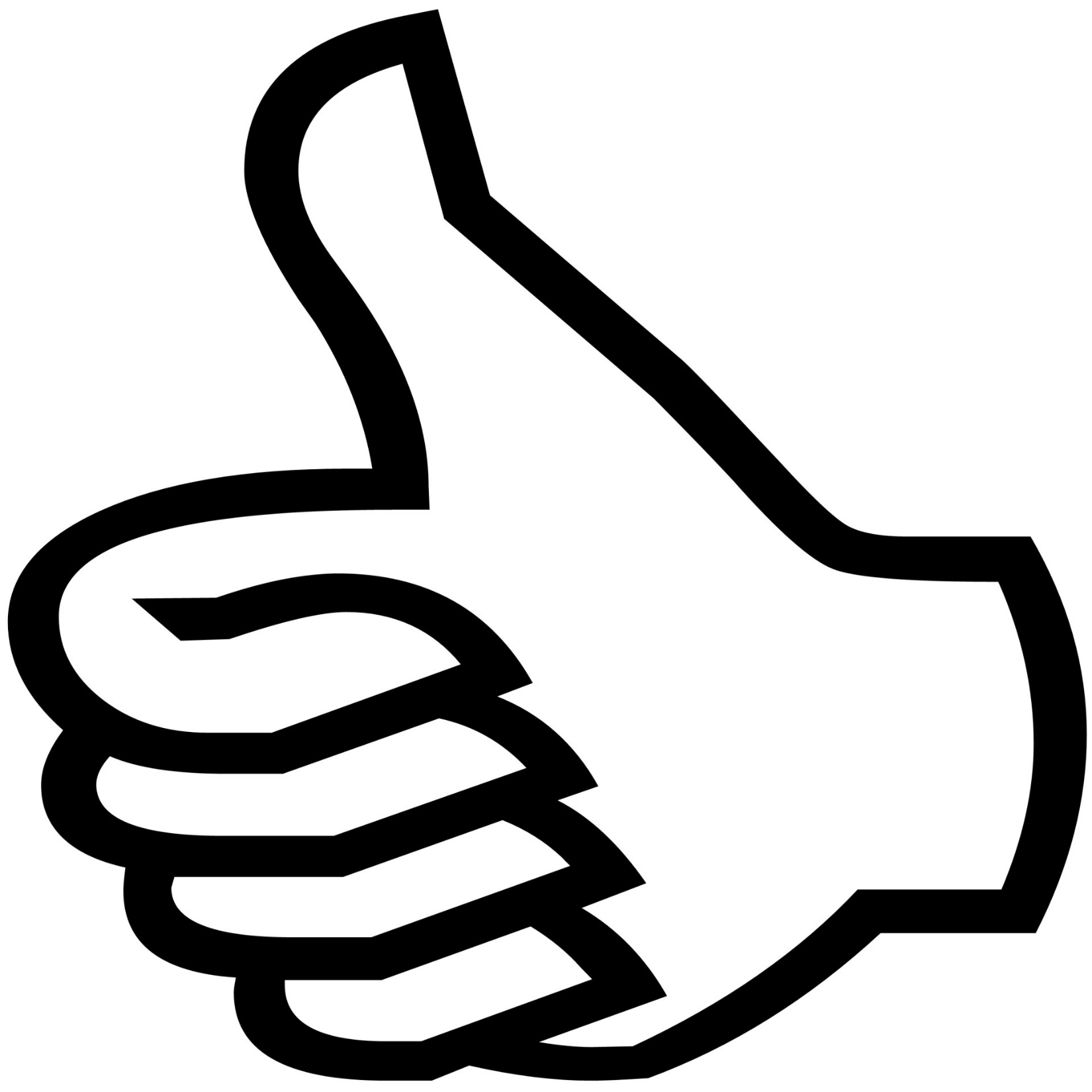 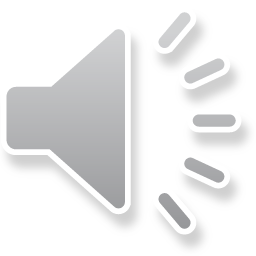 Modern Languages Unit, CPDD
¿Te gusta la comida latina?
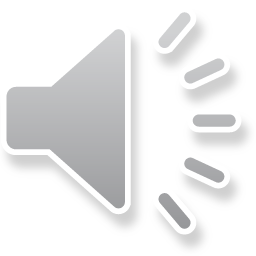 _____________________
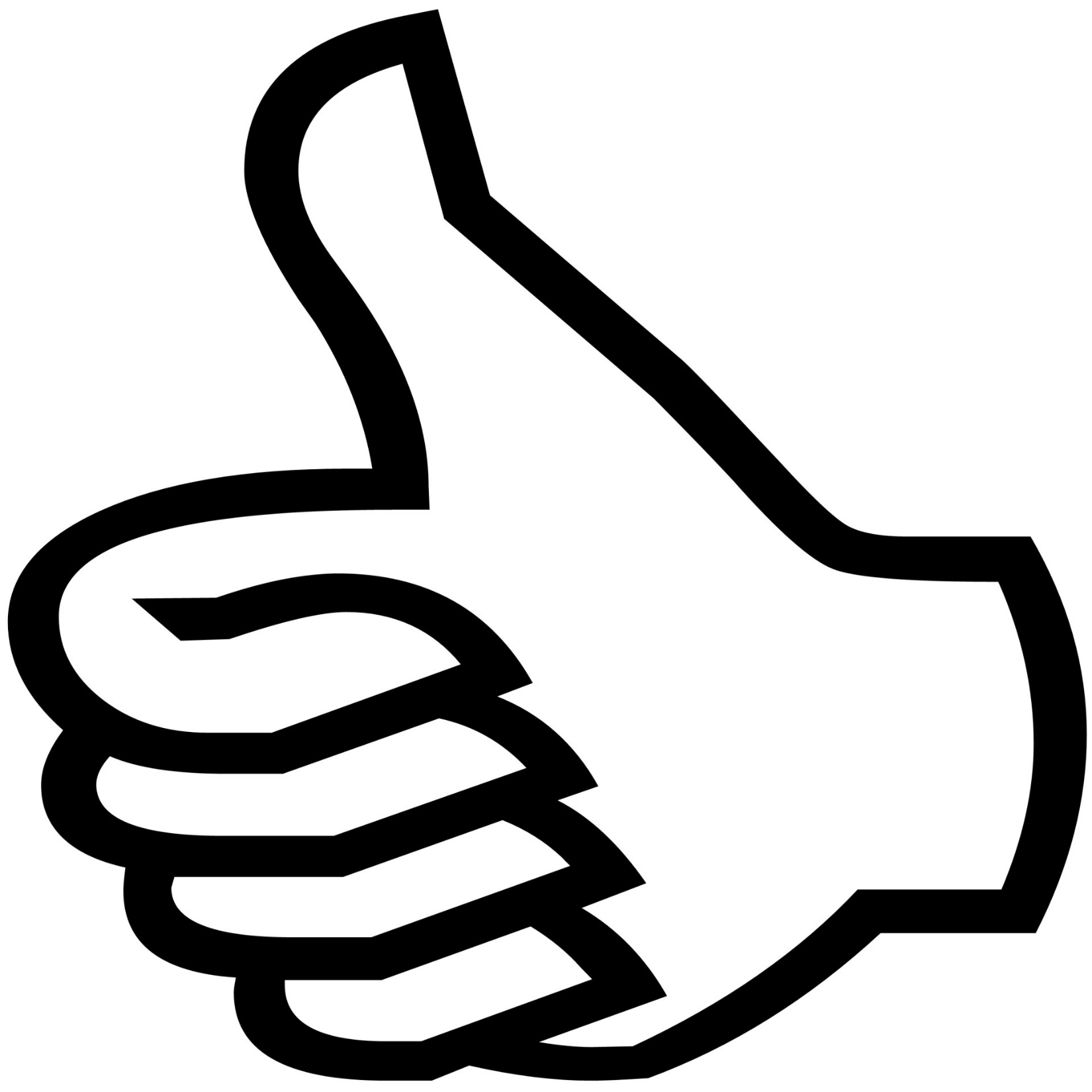 Modern Languages Unit, CPDD
¿Te gusta la comida latina?
Sí me gusta!
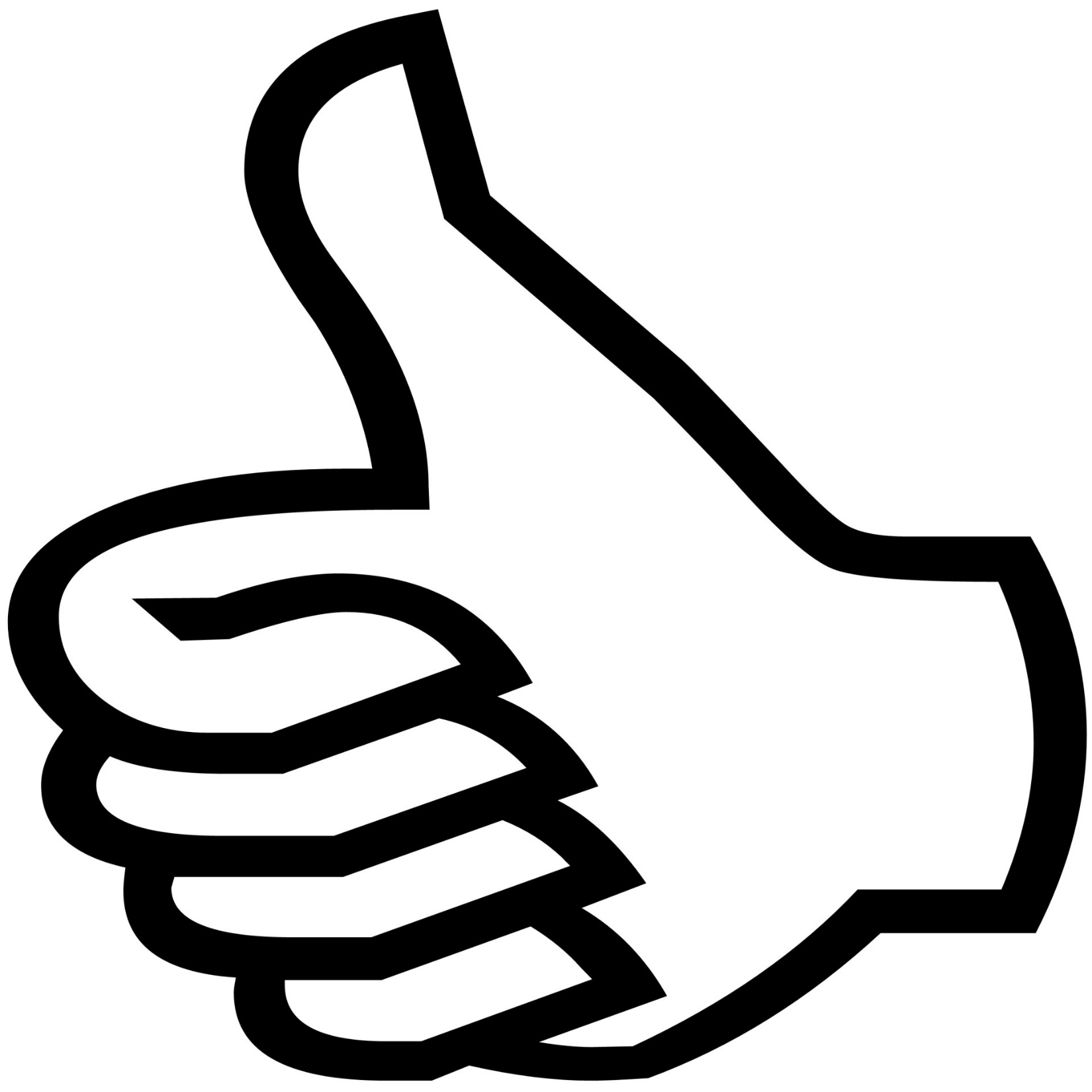 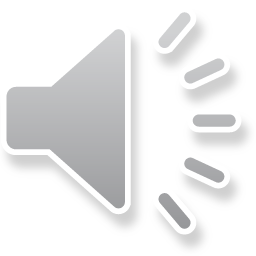 Modern Languages Unit, CPDD
¿Te gusta el fútbol?
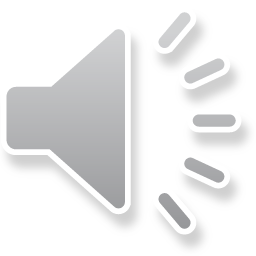 _____________________
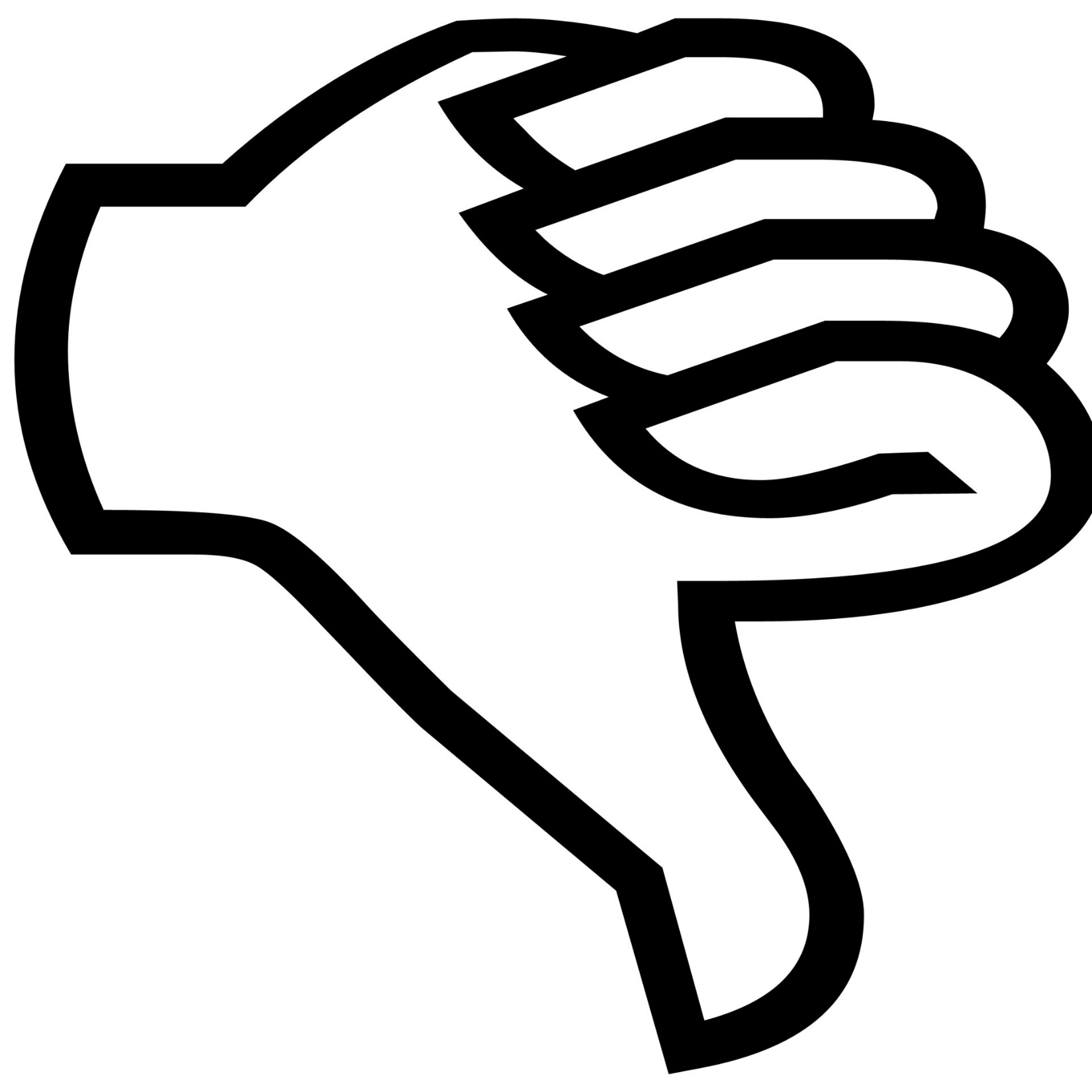 Modern Languages Unit, CPDD
¿Te gusta el fútbol?
No me gusta!
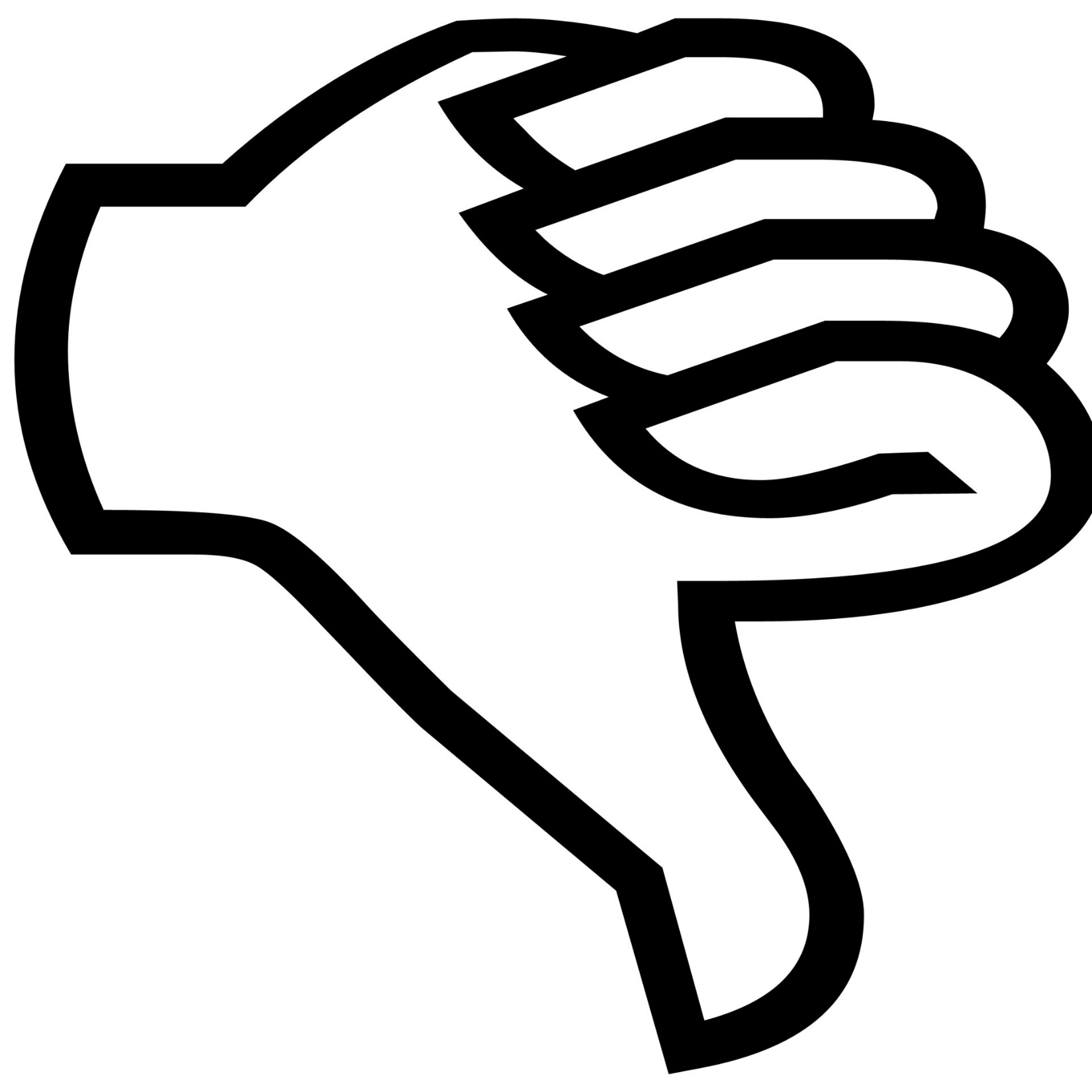 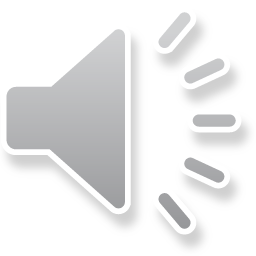 Modern Languages Unit, CPDD
Now teach your mom and dad how to express their likes and dislikes.
Modern Languages Unit, CPDD
References
All images were obtained from free sources including:
http://www.clipart-library.com  
https://www.publicdomainpictures.net 

All video links were sourced from:
https://www.youtube.com
Modern Languages Unit, CPDD